Vízia energeticky úsporného regiónu na území obcí MAS Dolný Liptov
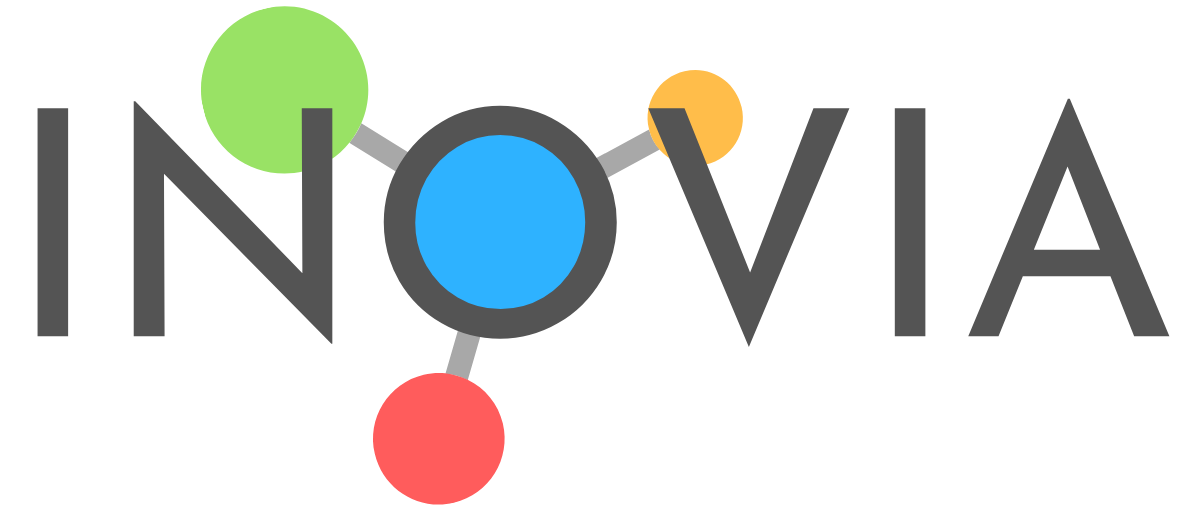 Michal ŽarnayMiroslav SiptákPeter Kasaj
Štruktúra prezentácie
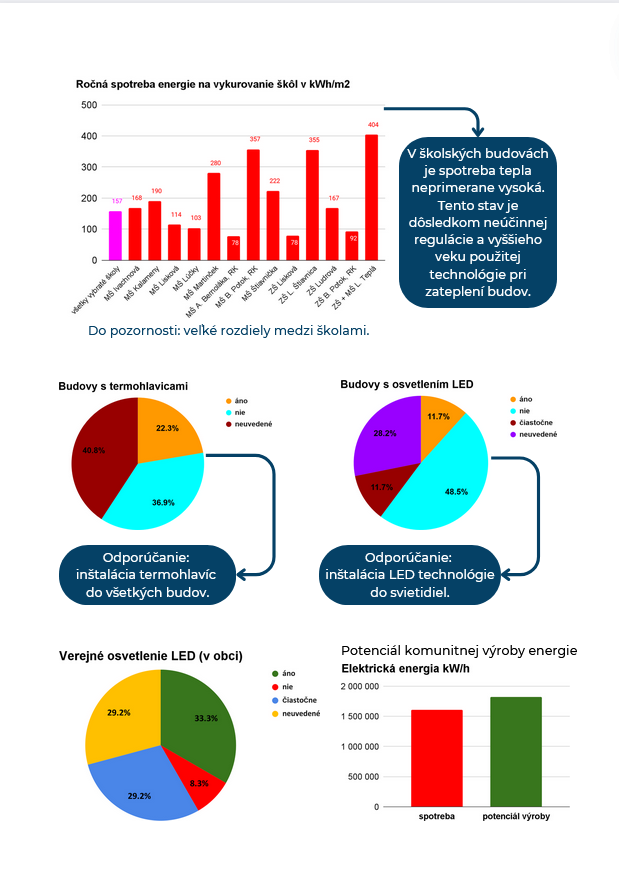 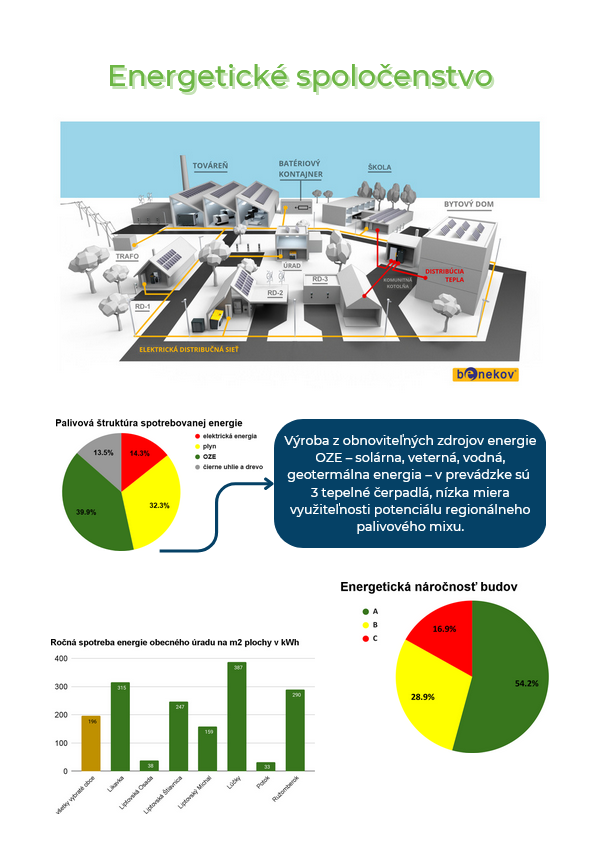 východiská štúdie
zistenia v štúdii
odporúčania do budúcnosti
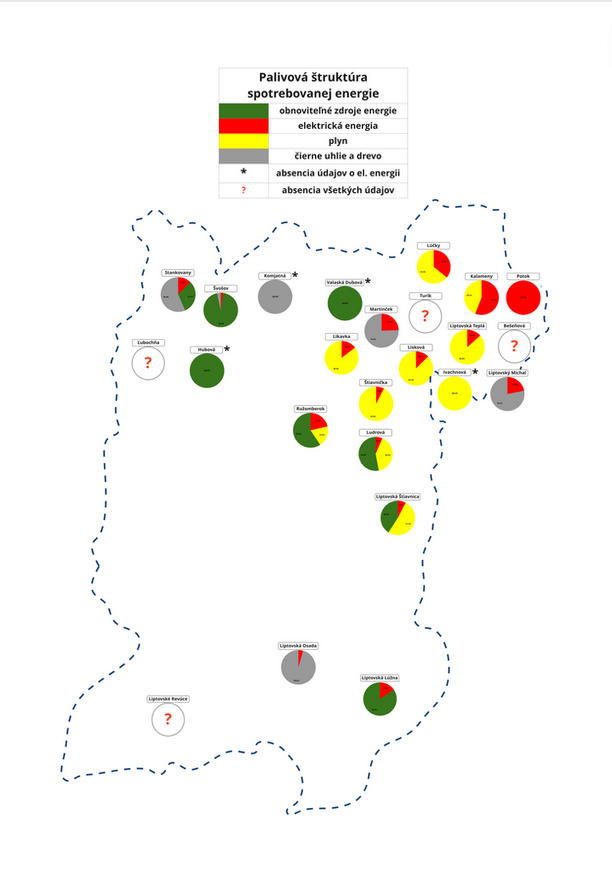 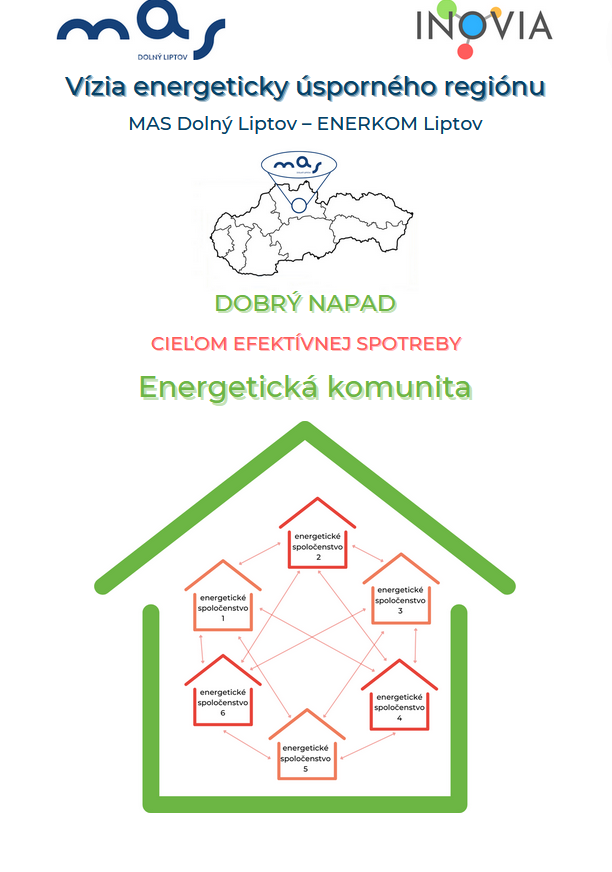 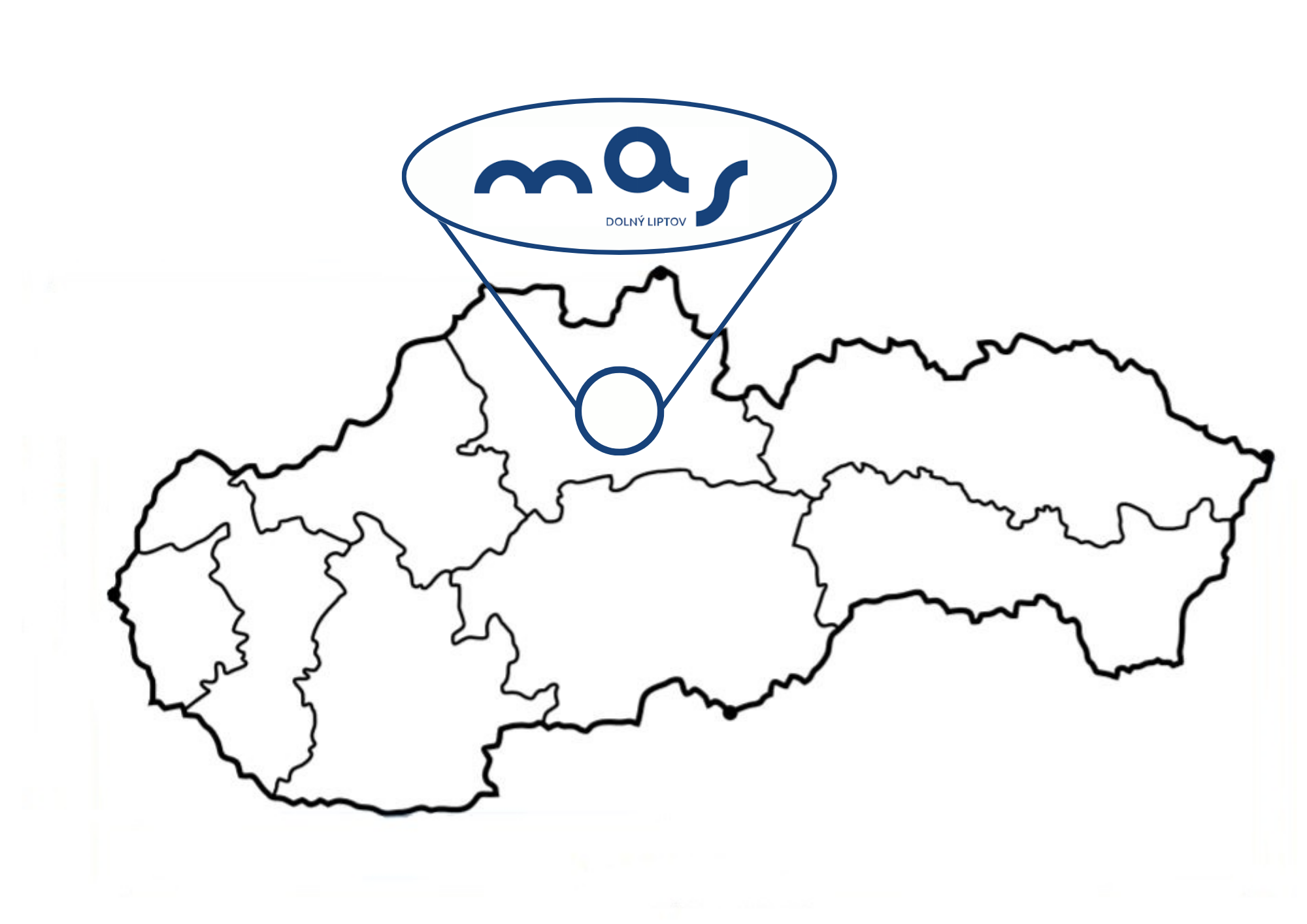 Východiská
ciele štúdie
Otvoriť odbornú diskusiu na tému energetických úspor a sebestačnosti. 
Načrtnúť konkrétne návrhy pre obce a pre MAS Dolný Liptov.
dopady štúdie 
zvýšenie úspor energií v regióne
maximalizácia energetickej sebestačnosti
zníženie záťaže na životné prostredie, zlepšenie kvality ovzdušia
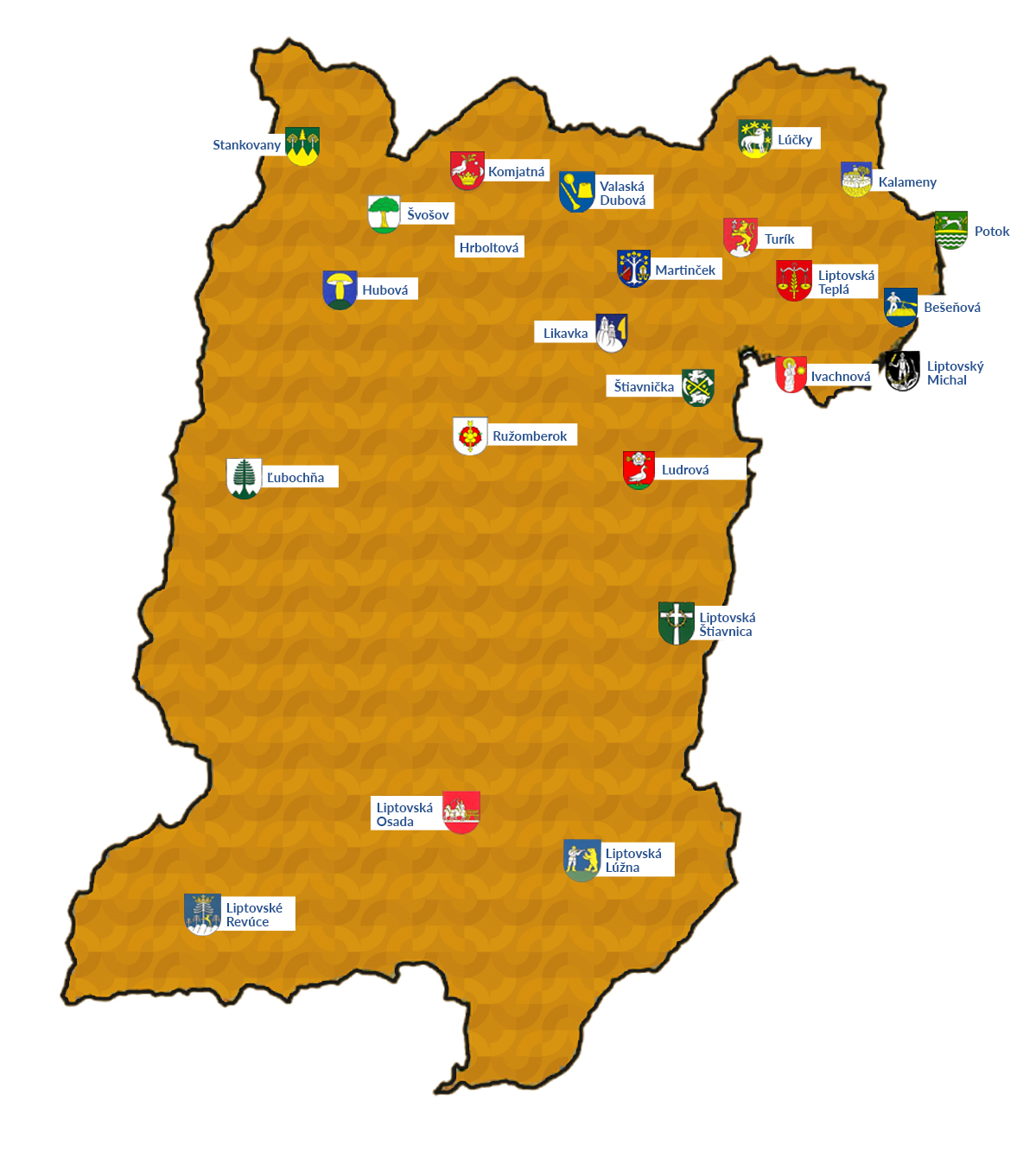 Použitá metodika
verejné informácie o regióne
zameranie na verejné budovy
dotazníkový prieskum v obciach
január - február 2023
20 z 24 obcí MAS DL (83,3 %) 
40  % všetkých verejných budov
INOVIA + MAS Dolný Liptov
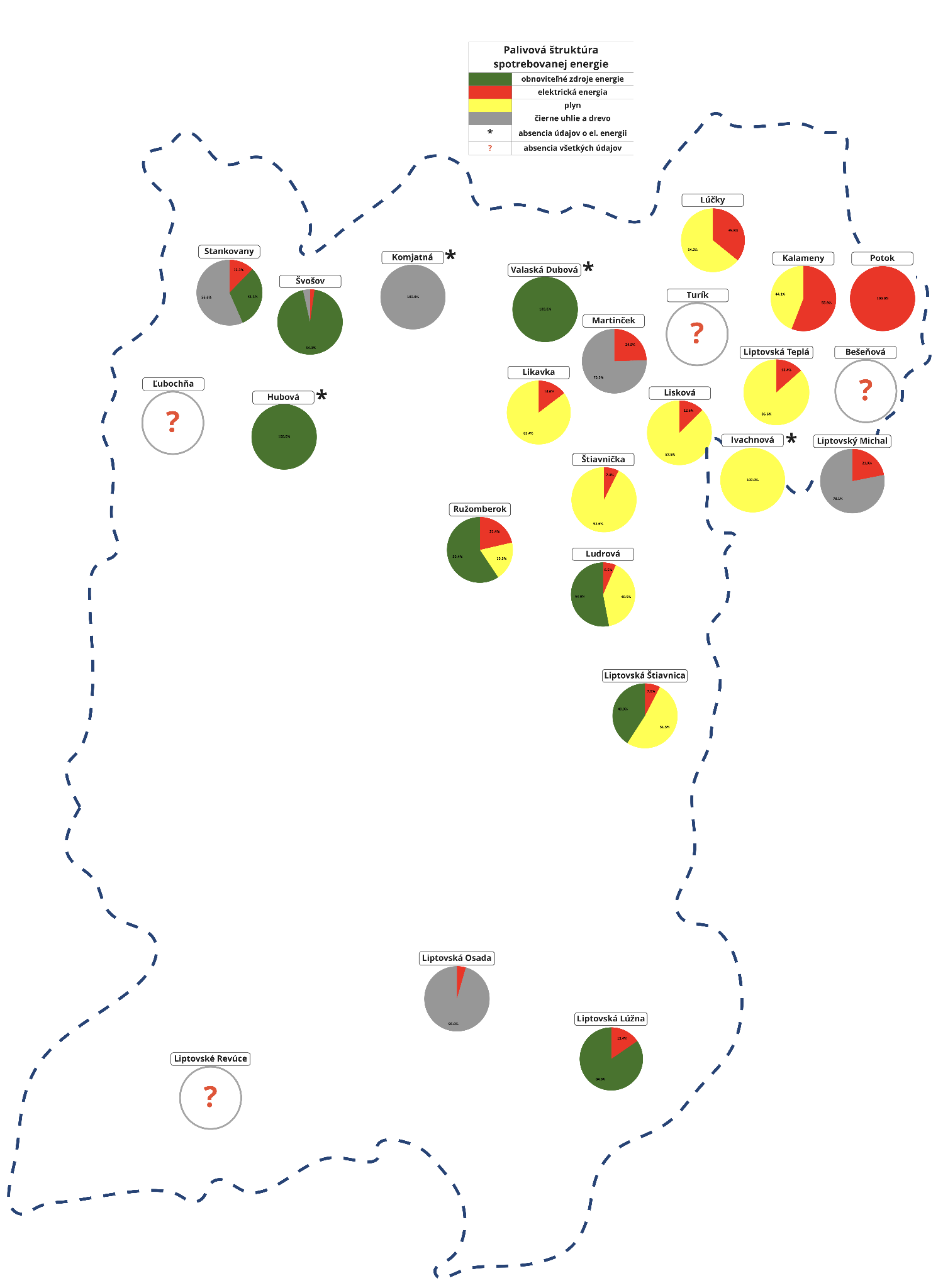 Zistenia v štúdii
9 GWh energie spotrebovanej v roku 2022
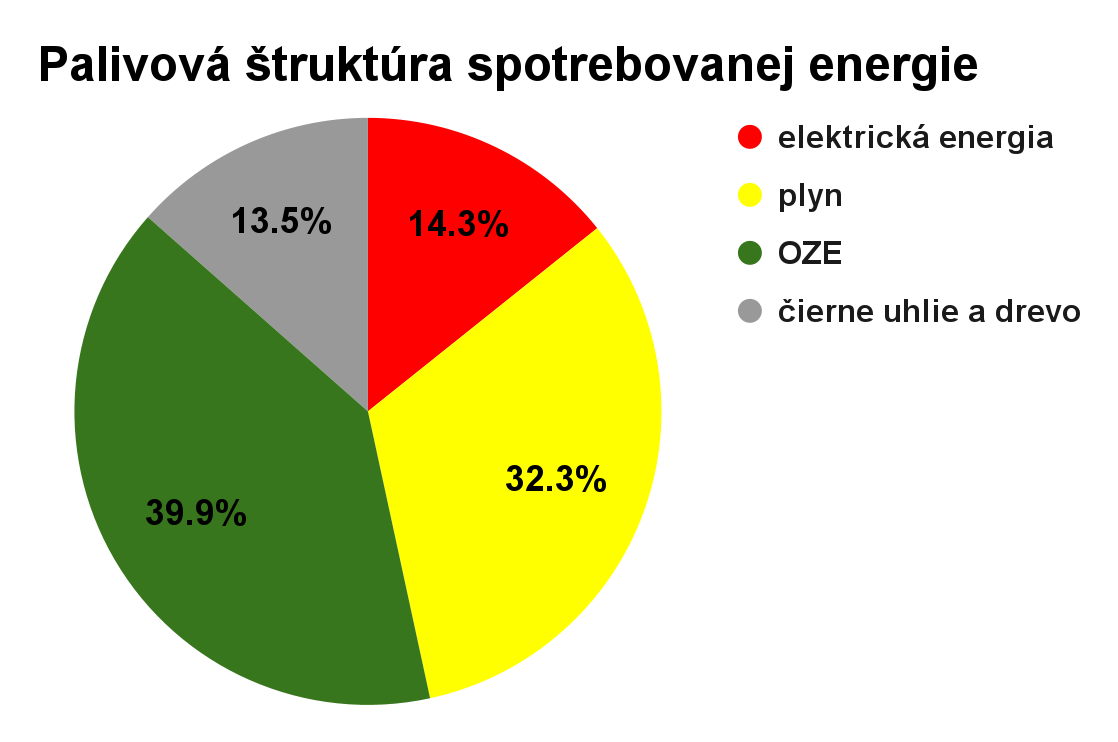 Obnoviteľné zdroje energií
vodná elektráreň v Bešeňovej
neverejné fotovoltické elektrárne a zariadenia na výrobu tepla/chladu
tepelné čerpadlá - zo 103 verejných budov potvrdené iba 3
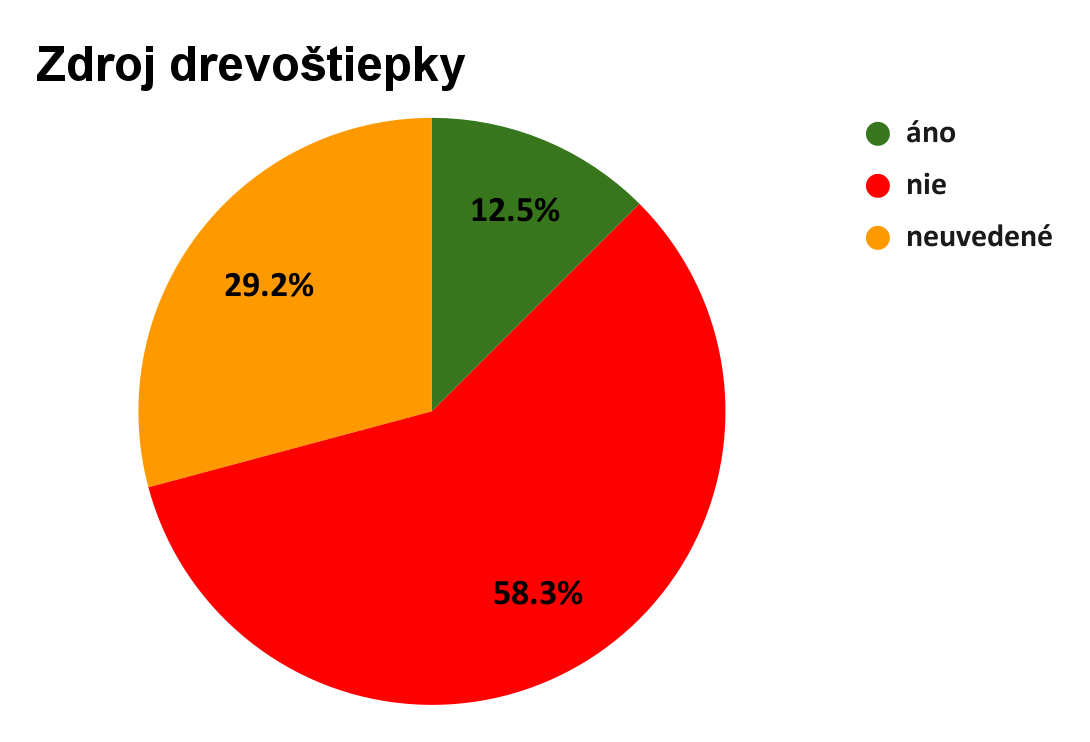 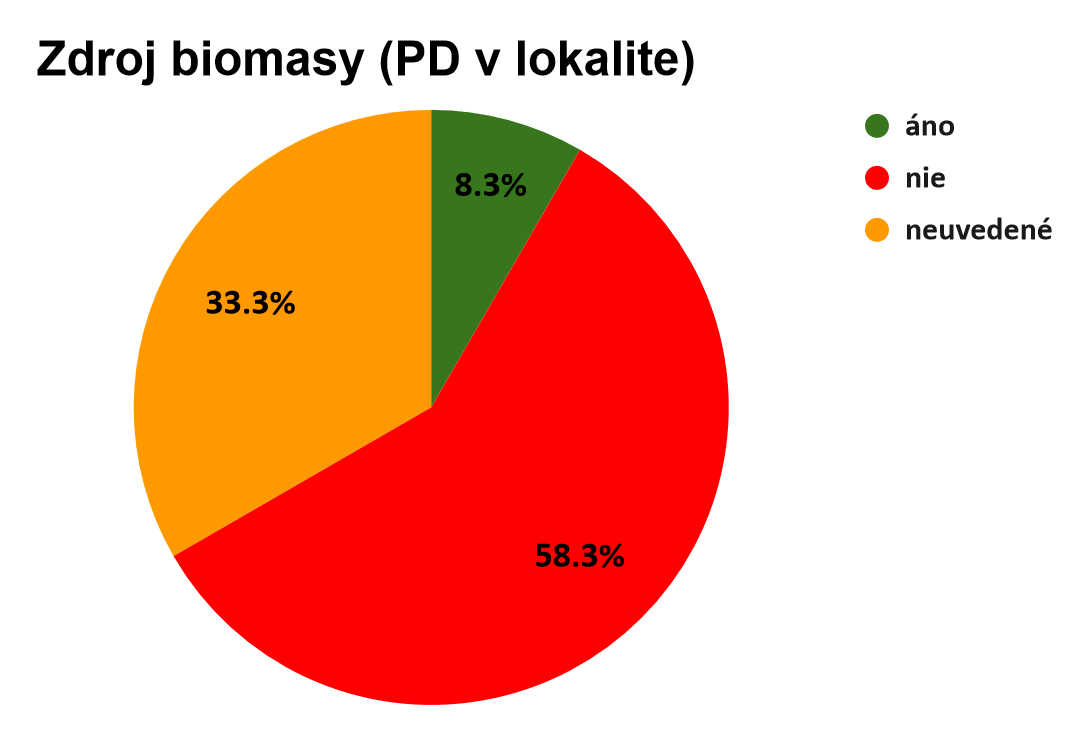 Charakter skúmaných budov
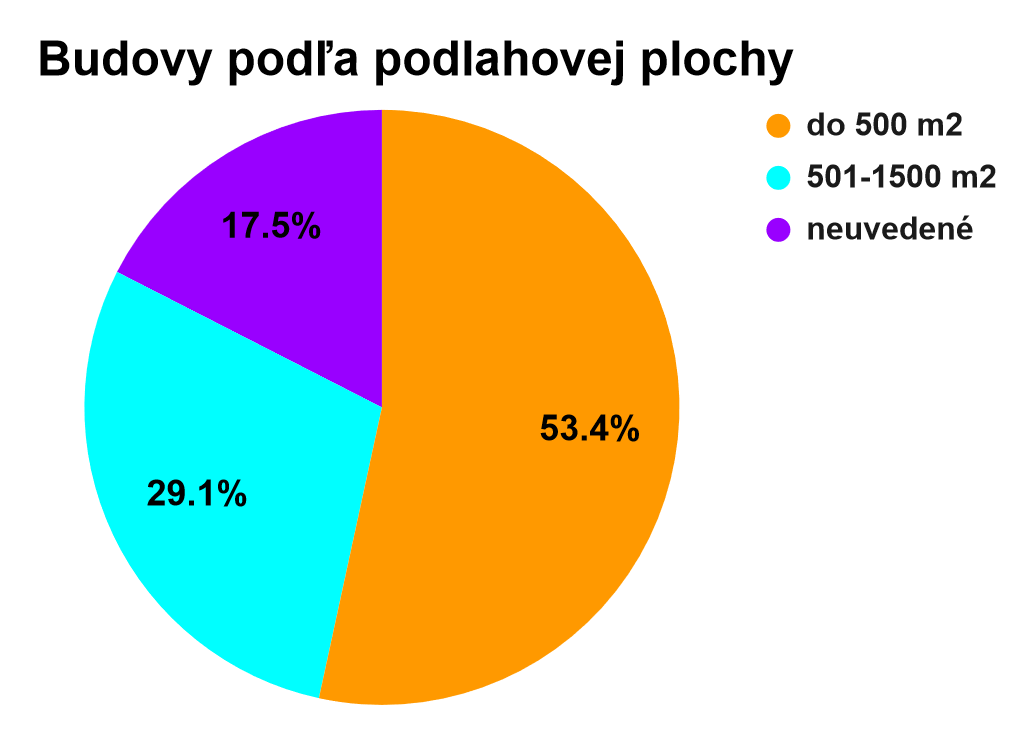 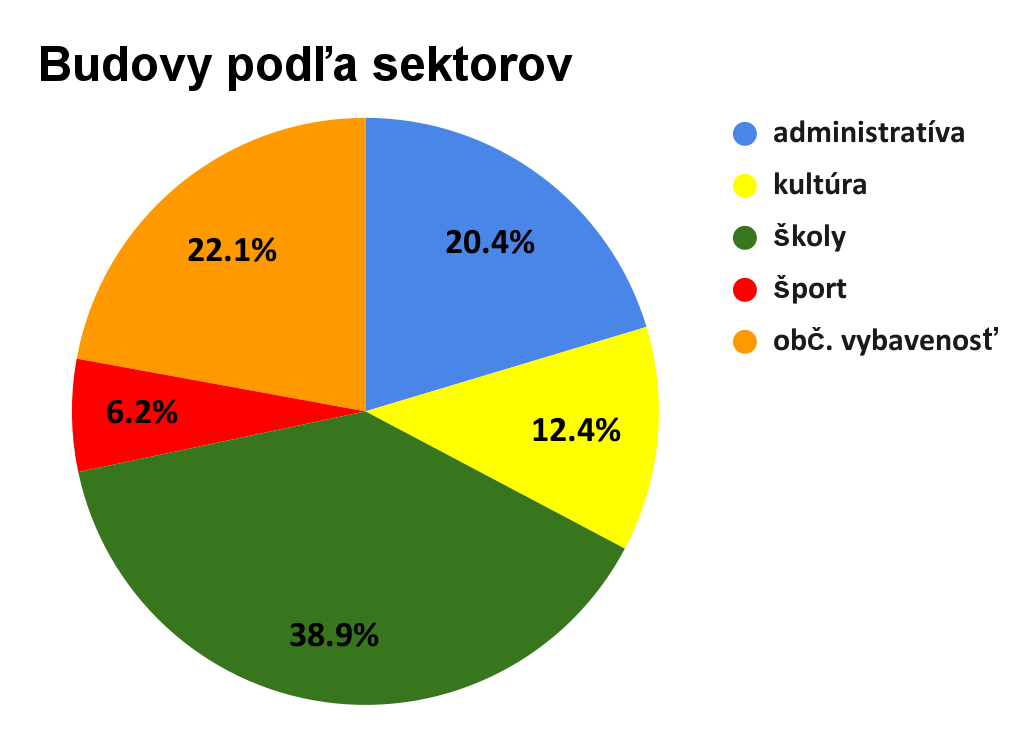 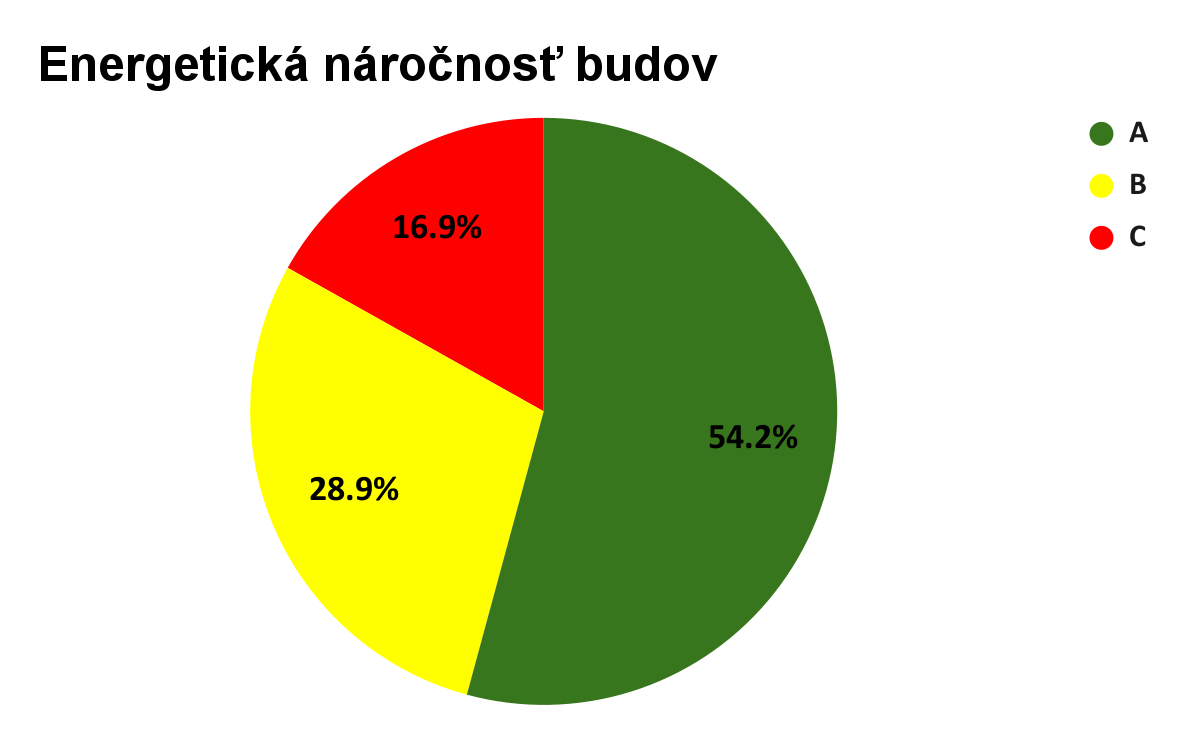 Posudzované kritériá: 
zateplenie 
termoizolačné okná
termoregulačné hlavice

Dôraz:A čo použité technológie?
Porovnanie obecných úradov
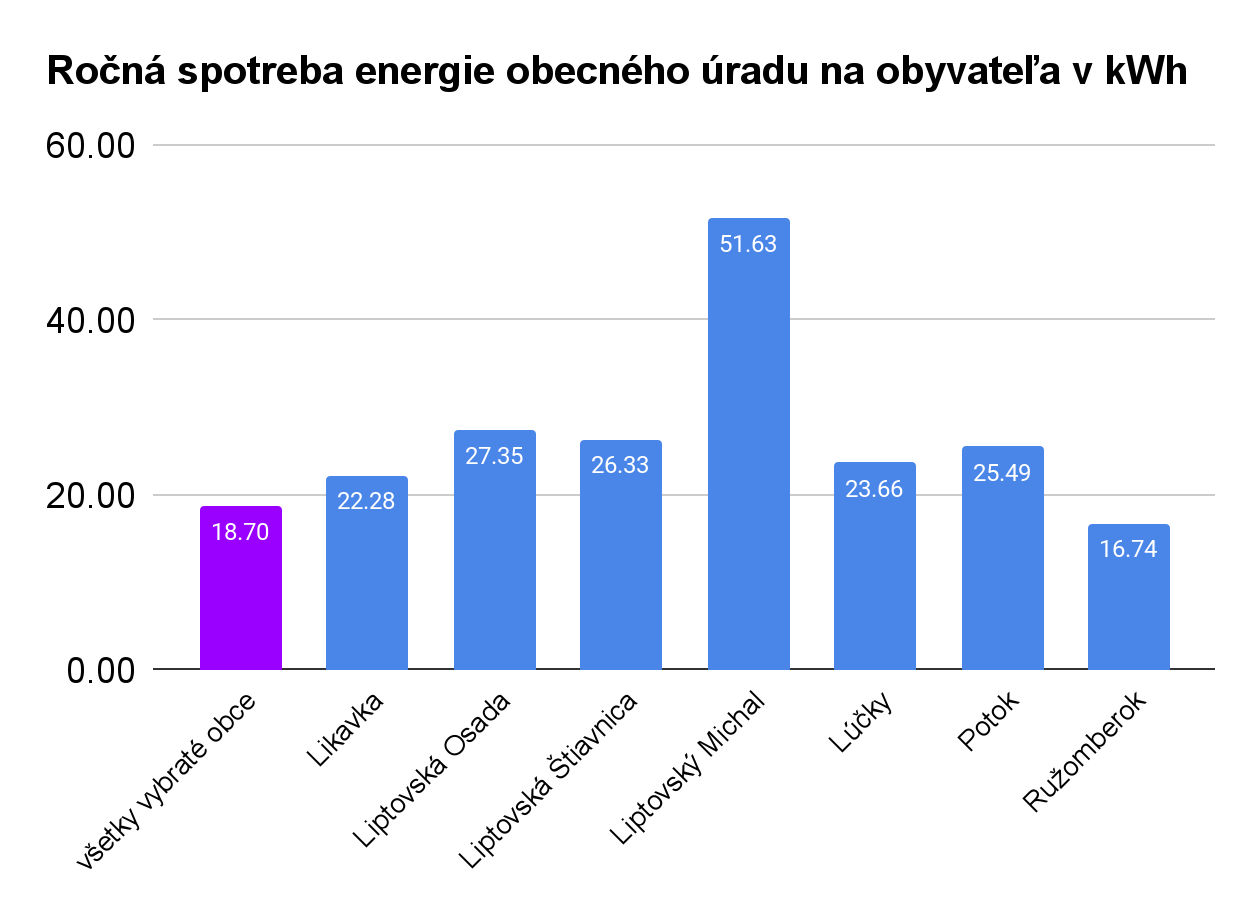 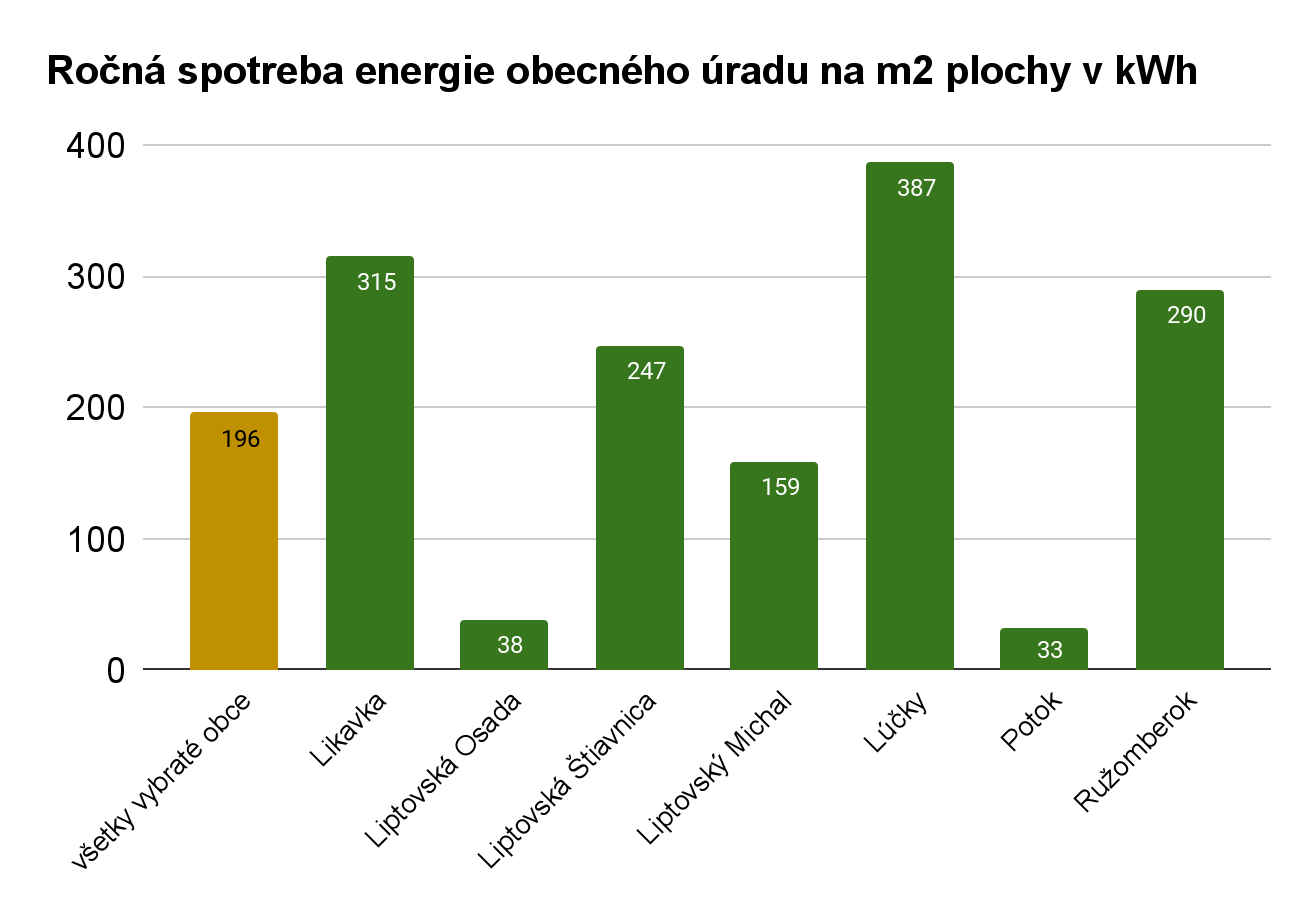 Porovnanie škôl
Vo väčšine školských budov je spotreba tepla neprimerane vysoká.
dôsledok:
neúčinnej regulácie vykurovania
staršieho veku technológie zateplenia
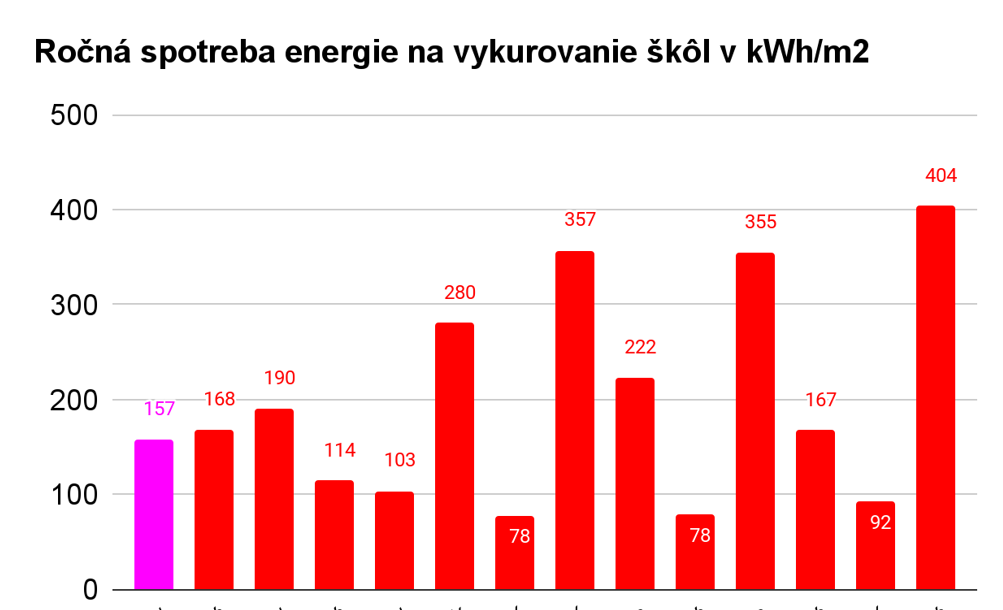 Potenciál úspor
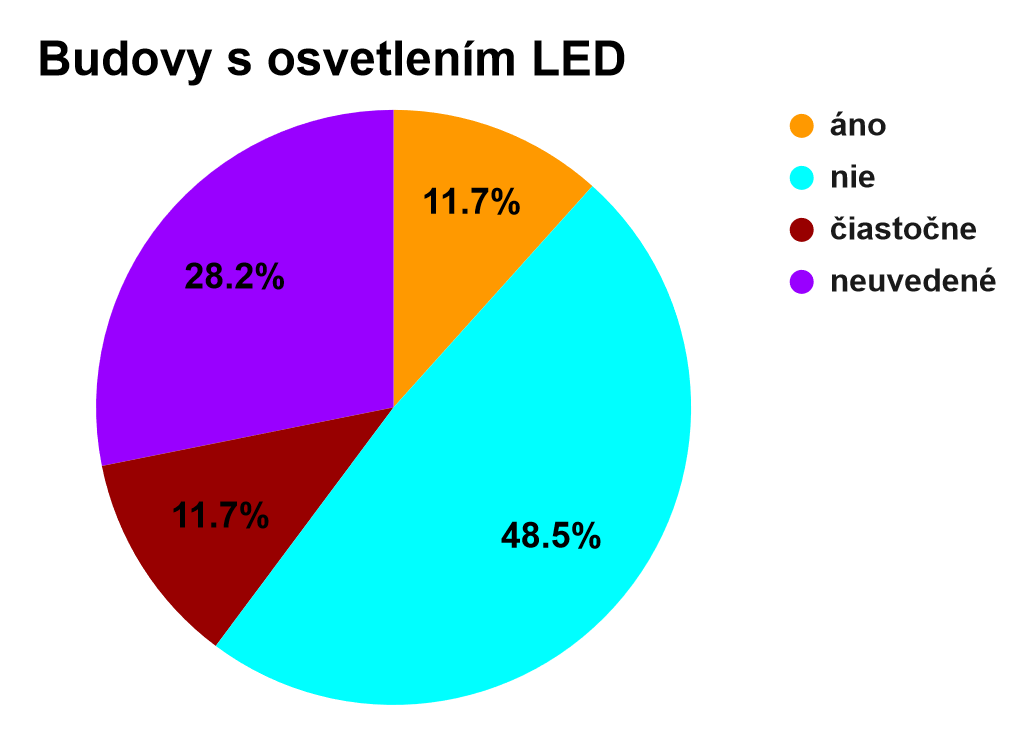 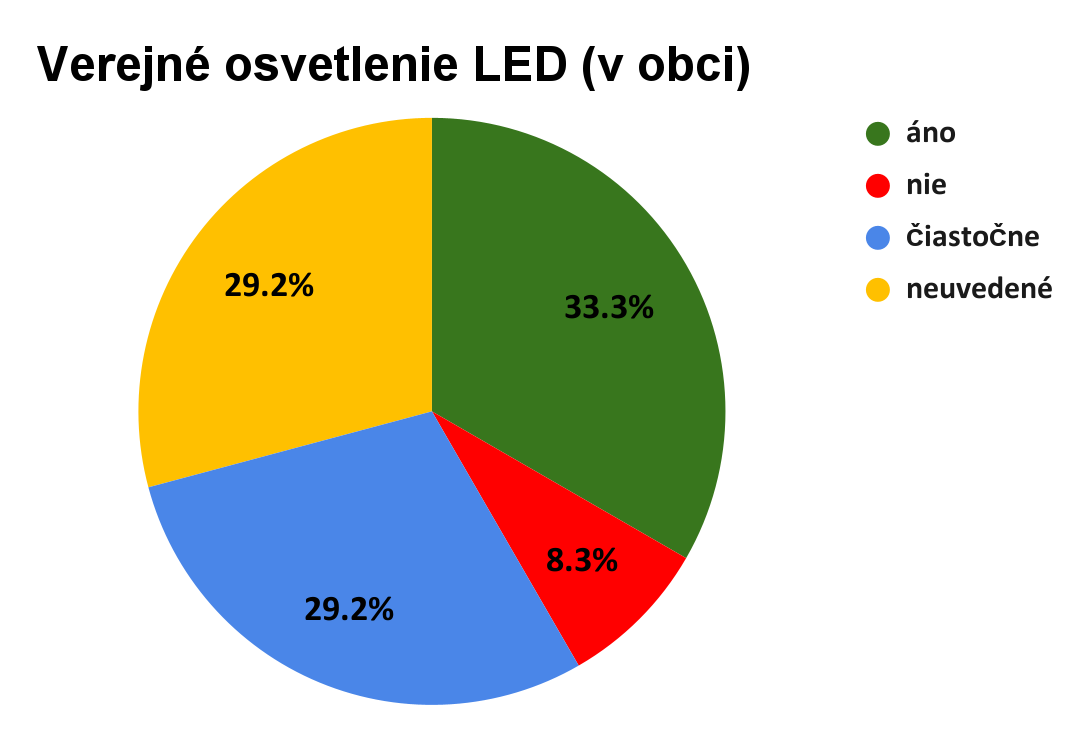 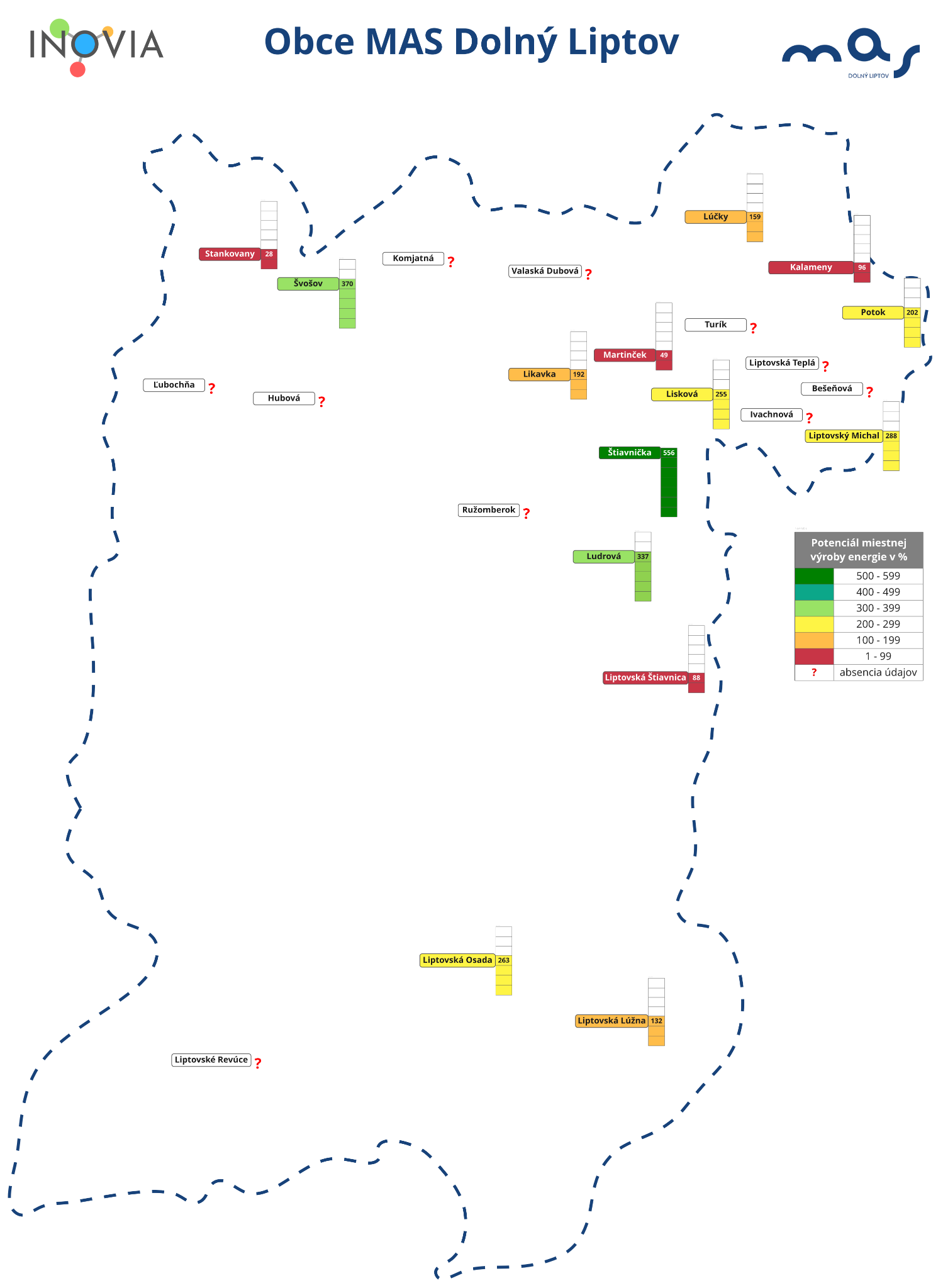 Potenciál výroby EE
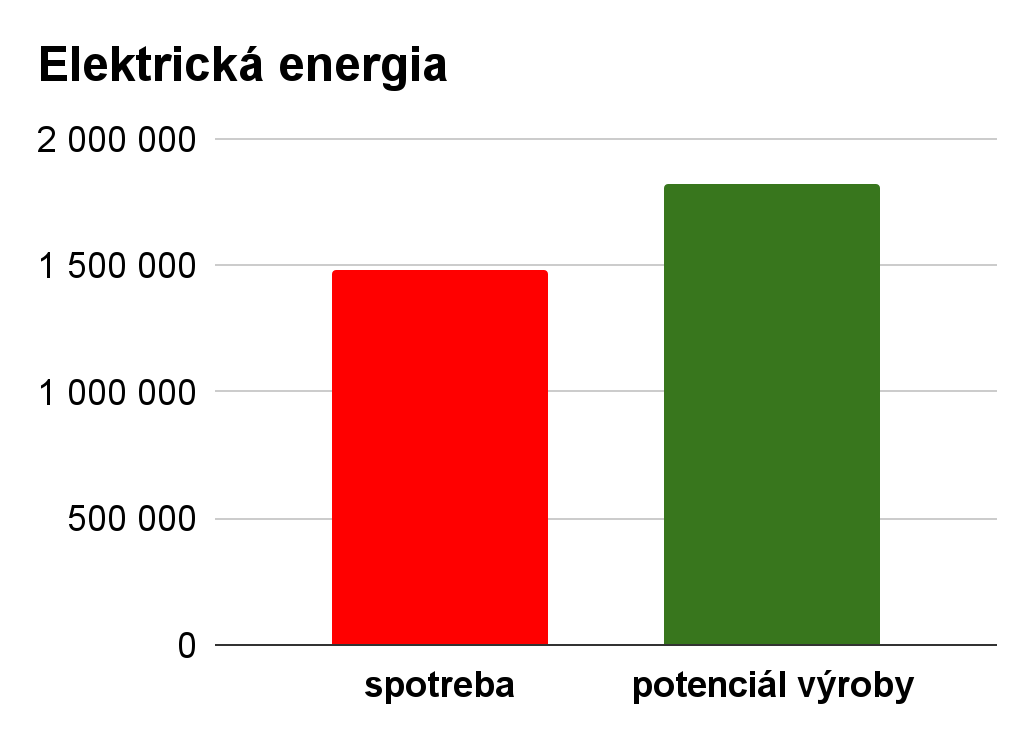 Odporúčania – hľadanie úspor
nainštalovať LED svietidlá a termoregulačné hlavice,
zautomatizovať kúrenie pomocou inteligentných prvkov MaR,
zatepliť plášť budov modernými technológiami, 
namontovať tepelno-izolačné okná,
zmeniť vykurovací systém a nahradiť uhlie a drevo iným palivom,
prejsť na nízkoteplotnú výrobu a distribúciu tepla,
zabezpečiť zber analytických údajov o spotrebe energie v danom území,
nainštalovať riadiaci systém energetiky (EMS) za účelom digitálneho zberu dát.
Odporúčania – výroba energie
skvalitniť údaje obcí v dotazníkovom prieskume
vypracovať konkrétne prípadové štúdie pre vybraté obce
podrobnejšie zmapovať spotrebu energie v regióne počas dňa a počas roka a hľadať produkčné možnosti na jej pokrytie
nainštalovať fotovoltické panely
zanalyzovať potenciál výroby elektrickej energie prostredníctvom OZE
podrobne zanalyzovať potenciál a vytvoriť energetické spoločenstvá a energetickú komunitu
vykonať aktivity na podporu budovania energetických zariadení na báze OZE
zrealizovať opatrenia a zaviesť inteligentné merania, zdieľanie energií a celkový energetický manažment
Odporúčania
smerovať k:
obec ≈ energetické spoločenstvo
MAS ≈ komunita vyrábajúca energiu z obnoviteľných zdrojov
Odporúčania – podpora
Možnosti financovania:
eurofondové zdroje 
súkromný kapitál 
projekty PPP
dodávateľské financovanie formou dodávok technológií
rozpočet samosprávy

Podpora pre projekty obcí napríklad
SIEA
INOVIA
Regionálne centrum udržateľnej energetiky pre MAS Dolný Liptov?
Materiály pre vás
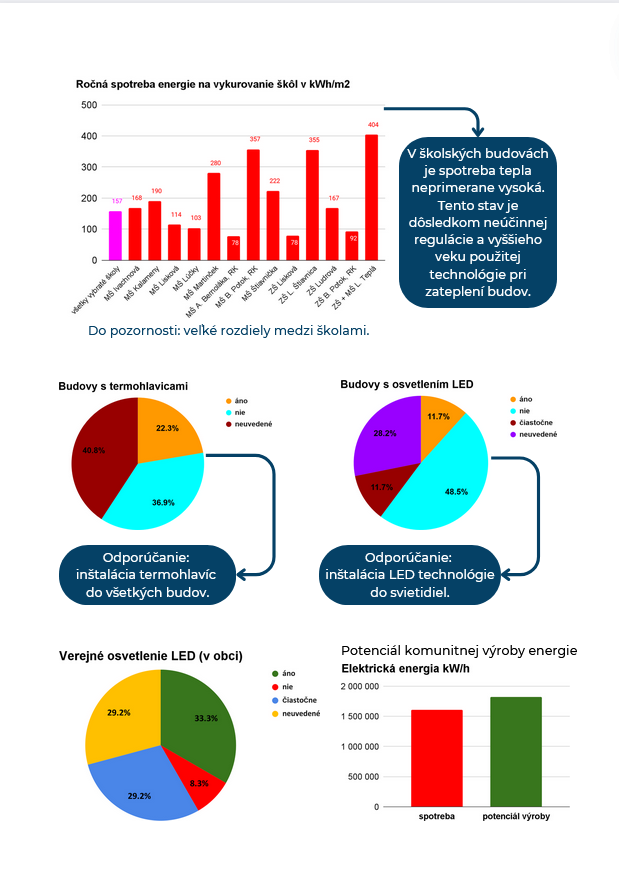 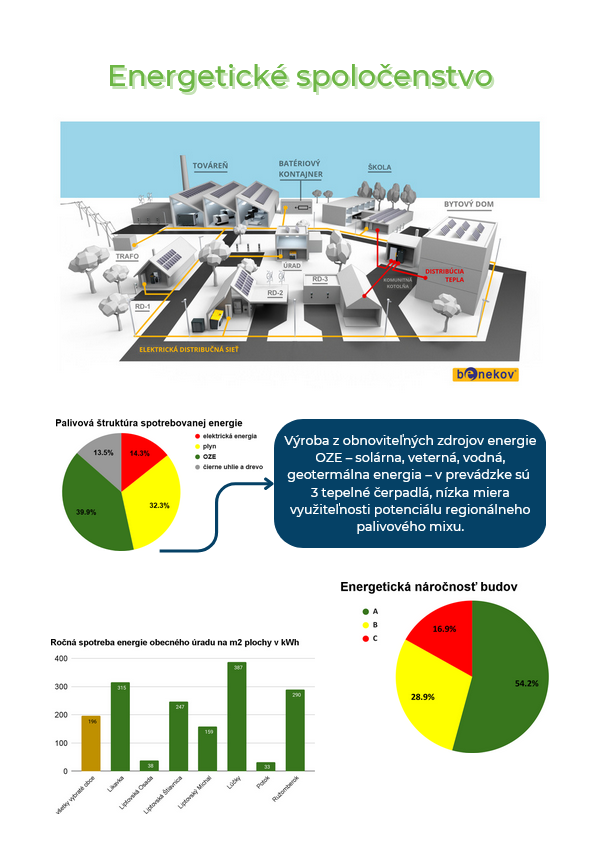 štúdia – 124 strán
brožúra – 4 strany
prezentácia


... dostupné na webe MAS Dolný Liptov
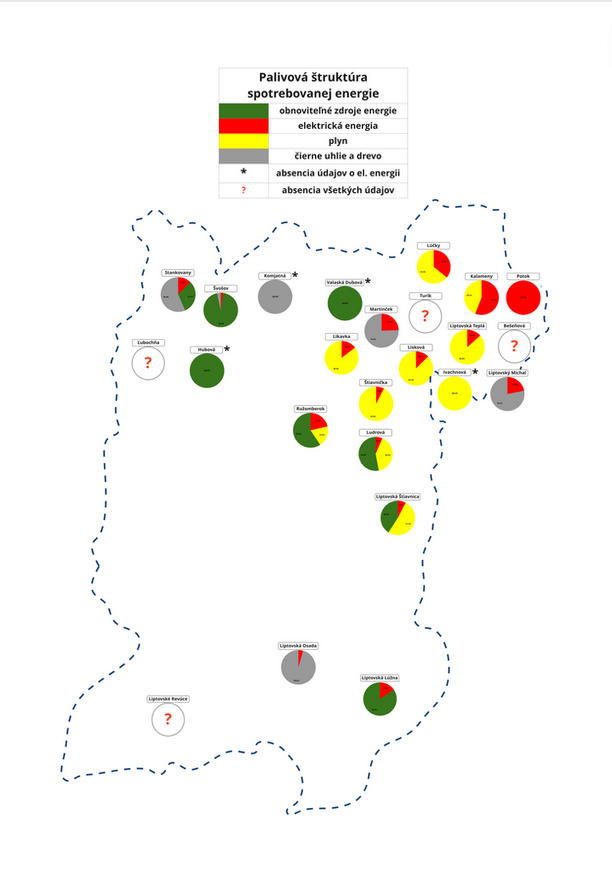 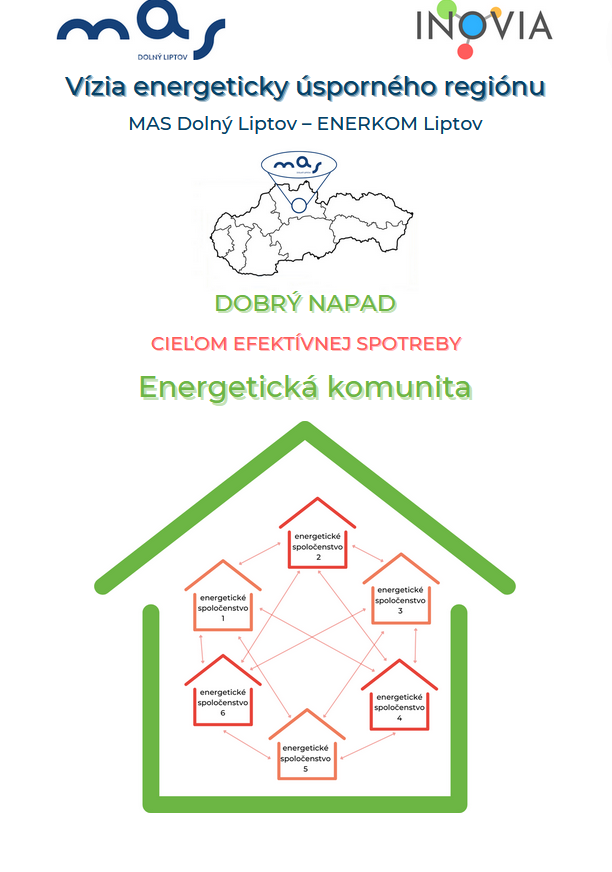 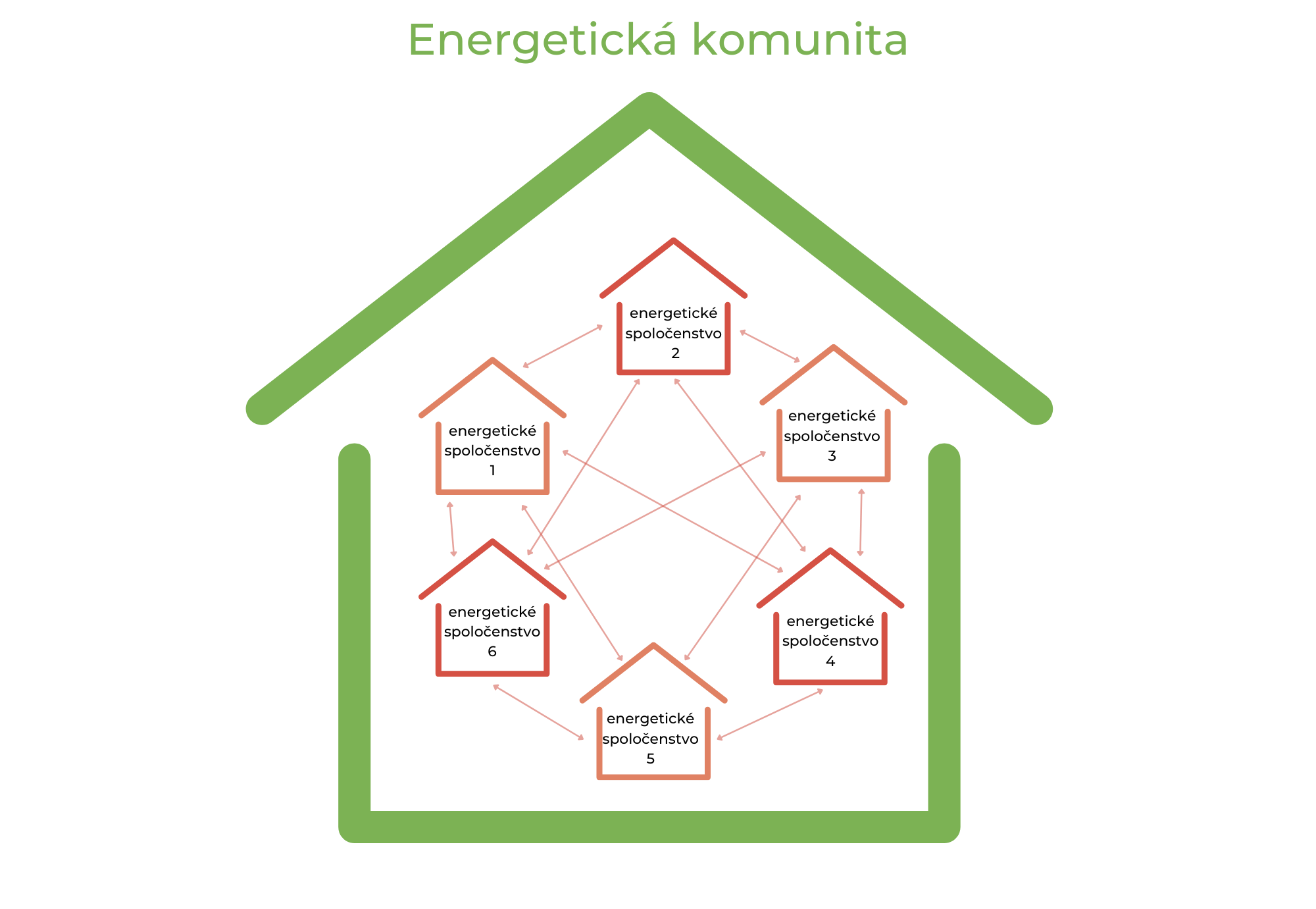 Chcete to prebrať podrobnejšie?
Kontaktujte nás!
info@inovia.sk
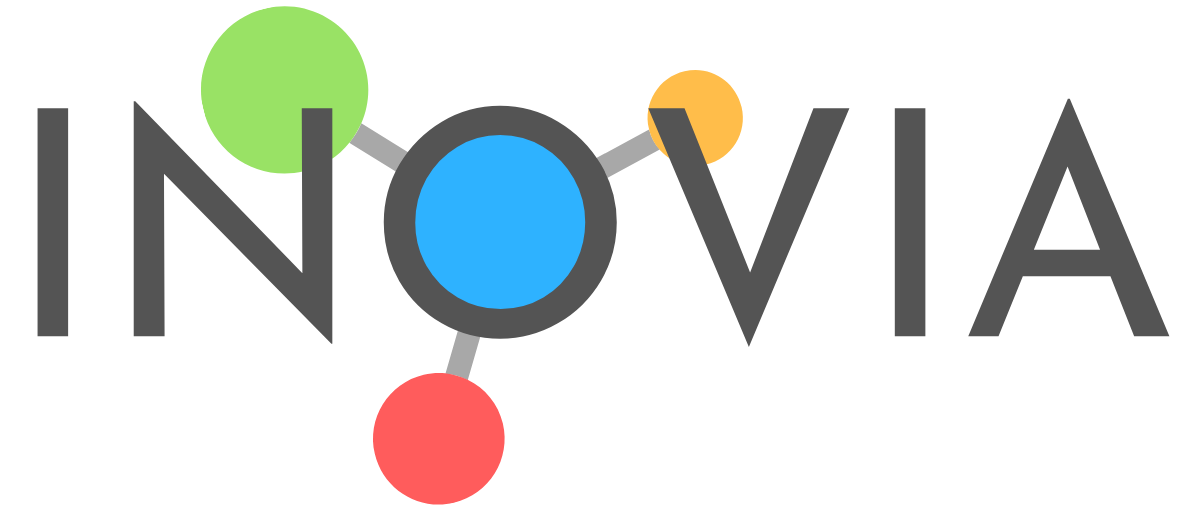 Najlacnejšia energia je tá, ktorá sa ušetrí.